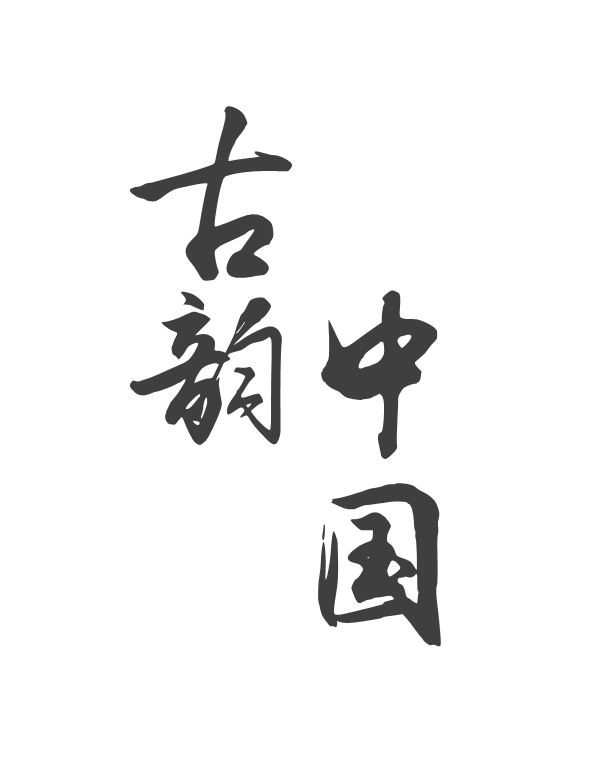 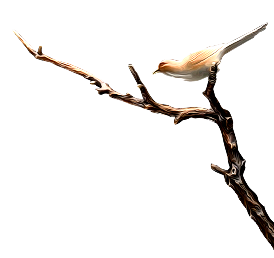 中国风通用
graduation thesis defense report raduation thesis defense
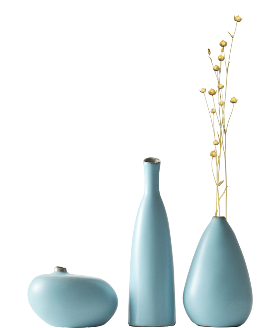 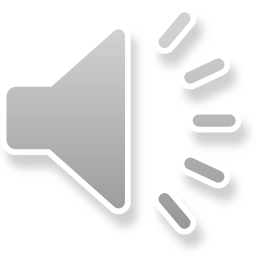 五   点击添加内容
二   点击添加内容
一   点击添加内容
三   点击添加内容
四   点击添加内容
目 录
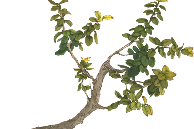 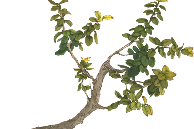 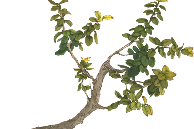 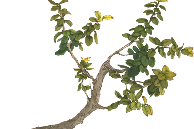 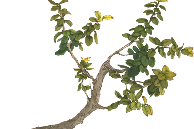 CONTENTS
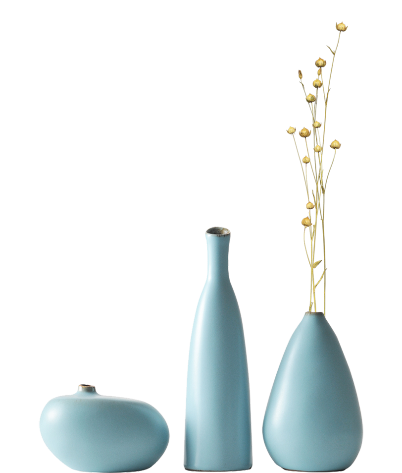 第一章
点击添加主要内容
在此录入上述图表的描述说明，在此录入上述图表的描述说明文字信息。
贰
叁
壹
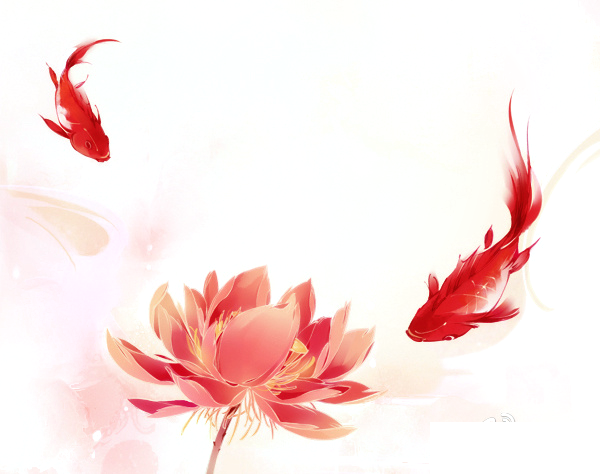 请在此处添加详细描述文本，尽量与标题文本语言风格相符合，语言描述尽量简洁生动。
请在此处添加详细描述文本，尽量与标题文本语言风格相符合，语言描述尽量简洁生动。
请在此处添加详细描述文本，尽量与标题文本语言风格相符合，语言描述尽量简洁生动。
请在此处添加详细描述文本，尽量与标题文本语言风格相符合，语言描述尽量简洁生动。请在此处添加详细描述文本，尽量与标题文本语言风格相符合，语言描述尽量简洁生动。
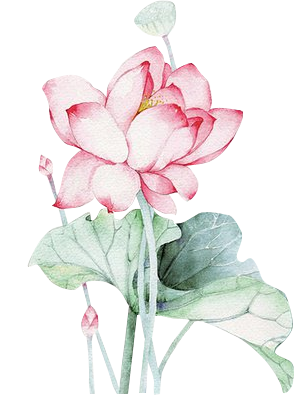 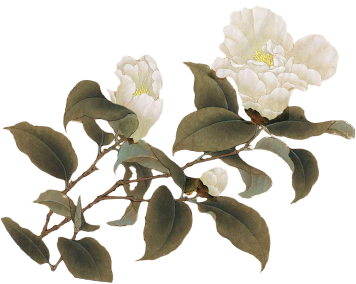 请在此处添加详细描述文本，尽量与标题文本语言风格相符合，语言描述尽量简洁生动。请在此处添加详细描述文本，尽量与标题文本语言风格相符合，语言描述尽量简洁生动。
请在此处添加详细描述文本，尽量与标题文本语言风格相符合，语言描述尽量简洁生动。请在此处添加详细描述文本，尽量与标题文本语言风格相符合，语言描述尽量简洁生动。
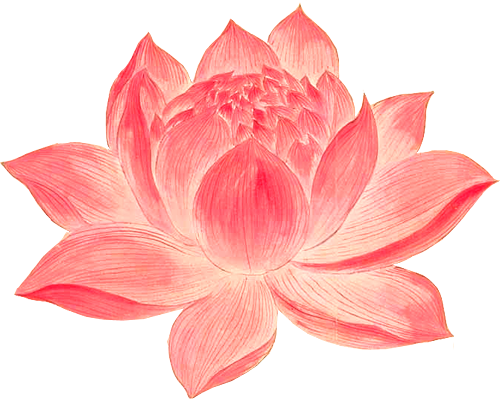 第二章
点击添加主要内容
在此录入上述图表的描述说明，在此录入上述图表的描述说明文字信息。
单击此处添加标题
单击此处添加标题
单击此处添加标题
单击此处添加段落文本单击此处添加段落文本单击此处添加段落文本单击此处添加段落文本
单击此处添加段落文本单击此处添加段落文本单击此处添加段落文本单击此处添加段落文本
单击此处添加段落文本单击此处添加段落文本单击此处添加段落文本单击此处添加段落文本
单击此处添加标题
B
C
A
单击此处添加标题
单击此处添加标题
单击此处添加标题
2001-2001
2006-200X
2019
2017
点击添加主要内容点击添加主要内容点击添加主要内容点击添加主要内容点击添加主要内容点击添加主要内容点击添加主要内容点击添加主要内容
点击添加主要内容点击添加主要内容点击添加主要内容点击添加主要内容点击添加主要内容点击添加主要内容点击添加主要内容点击添加主要内容
2001-2001
2000-2001
点击添加主要内容点击添加主要内容点击添加主要内容点击添加主要内容点击添加主要内容点击添加主要内容点击添加主要内容点击添加主要内容
点击添加主要内容点击添加主要内容点击添加主要内容点击添加主要内容点击添加主要内容点击添加主要内容点击添加主要内容点击添加主要内容
2018
2030
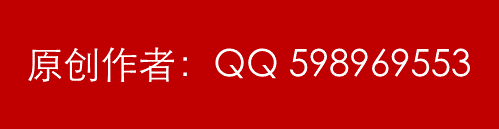 点击添加主要内容 点击添加主要内容点击添加主要内容点击添加主要内容点击添加主要内容点击添加主要内容点击添加主要内容点击添加主要内容
点击添加主要内容 点击添加主要内容点击添加主要内容点击添加主要内容点击添加主要内容点击添加主要内容点击添加主要内容点击添加主要内容
SUCCESS
点击添加主要内容 点击添加主要内容点击添加主要内容点击添加主要内容点击添加主要内容点击添加主要内容点击添加主要内容点击添加主要内容
点击添加主要内容 点击添加主要内容点击添加主要内容点击添加主要内容点击添加主要内容点击添加主要内容点击添加主要内容点击添加主要内容
REALIZATION
PLANNING
IDEA
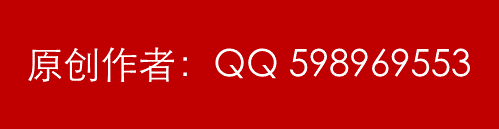 第三章
点击添加主要内容
在此录入上述图表的描述说明，在此录入上述图表的描述说明文字信息。
A
C
点击此处输入文本内容
点击此处输入文本内容
B
D
点击此处输入文本内容
点击此处输入文本内容
单击添加标题
此处输入文字此处输入文字此处输入文字 此处输入文字此处输入文字此处输入文字 此处输入文字此处输入文字此处输入文字 此处输入文字此处输入文字此处输入文字
20%
此处输入文字此处输入文字此处输入文字 此处输入文字此处输入文字此处输入文字 此处输入文字此处输入文字此处输入文字 此处输入文字此处输入文字此处输入文字
单击此处添加文本
单击此处添加文本
X0%
单击此处添加文本，单击此处添加文本，单击此处添加文本单击此处添加文本，单击此处添加文本，单击此处添加文本。单击此处添加文本，单击此处添加文本，单击此处添加文本。单击此处添加文本，单击此处添加文本，单击此处添加文本。
单击添加标题
标题文本预设
标题文本预设
标题文本预设
标题文本预设
标题文本预设
标题文本预设
标题文本预设
标题文本预设
标题文本预设
标题文本预设
标题文本预设
标题文本预设
标题文本预设
标题文本预设
标题文本预设
标题文本预设
标题文本预设
标题文字添加
标题文字添加
标题文字添加
用户可以在投影仪或者计算机上进行演示也可以将演示文稿打印出来制作成胶片
用户可以在投影仪或者计算机上进行演示也可以将演示文稿打印出来制作成胶片
用户可以在投影仪或者计算机上进行演示也可以将演示文稿打印出来制作成胶片
第四章
点击添加主要内容
在此录入上述图表的描述说明，在此录入上述图表的描述说明文字信息。
添加标题
单击添加标题
单击添加标题
单击添加标题
此处添加详细文本描述，建议与标题相关并符合整体语言风格。
此处添加详细文本描述，建议与标题相关并符合整体语言风格。
此处添加详细文本描述，建议与标题相关并符合整体语言风格。
01
03
02
05
04
01
03
02
标题文本预设
标题文本预设
标题文本预设
标题文本预设
标题文本预设
此部分内容作为文字排版占位显示 （建议使用主题字体）
此部分内容作为文字排版占位显示 （建议使用主题字体）
此部分内容作为文字排版占位显示 （建议使用主题字体）
此部分内容作为文字排版占位显示 （建议使用主题字体）
此部分内容作为文字排版占位显示 （建议使用主题字体）
标题文本预设
标题文本预设
标题文本预设
标题文本预设
标题文本预设
标题文本预设
点击输入替换内容
点击输入替换内容
点击输入替换内容
点击输入替换内容
点击输入替换内容
点击输入替换内容
点击输入替换内容
点击输入替换内容
点击输入替换内容
点击输入替换内容
点击输入替换内容
点击输入替换内容
第五章
点击添加主要内容
在此录入上述图表的描述说明，在此录入上述图表的描述说明文字信息。
01
02
03
04
您的内容打在这里，在此框中选择粘贴，并选择只保留文字。您的内容打在这里，在此框中选择粘贴，并选择只保留文字。
您的内容打在这里，在此框中选择粘贴，并选择只保留文字。
架构
分析
完善
学习
标题文字添加
标题文字添加
标题文字添加
标题文字添加
标题文字添加
点击添加主要内容点击添加主要内容点击添加主要内容点击添加主要内容点击添加主要内容点击添加主要内容点击添加主要内容, 点击添加主要内容
点击添加主要内容点击添加主要内容点击添加主要内容点击添加主要内容点击添加主要内容点击添加主要内容点击添加主要内容, 点击添加主要内容
点击添加主要内容点击添加主要内容点击添加主要内容点击添加主要内容点击添加主要内容点击添加主要内容点击添加主要内容, 点击添加主要内容
点击添加主要内容点击添加主要内容点击添加主要内容点击添加主要内容点击添加主要内容点击添加主要内容点击添加主要内容, 点击添加主要内容
点击添加主要内容点击添加主要内容点击添加主要内容点击添加主要内容点击添加主要内容点击添加主要内容点击添加主要内容, 点击添加主要内容
添加标题
添加标题
03
01
点击添加主要内容
点击添加主要内容
点击添加主要内容
点击添加主要内容
添加标题
添加标题
点击添加主要内容
点击添加主要内容
点击添加主要内容
点击添加主要内容
04
02
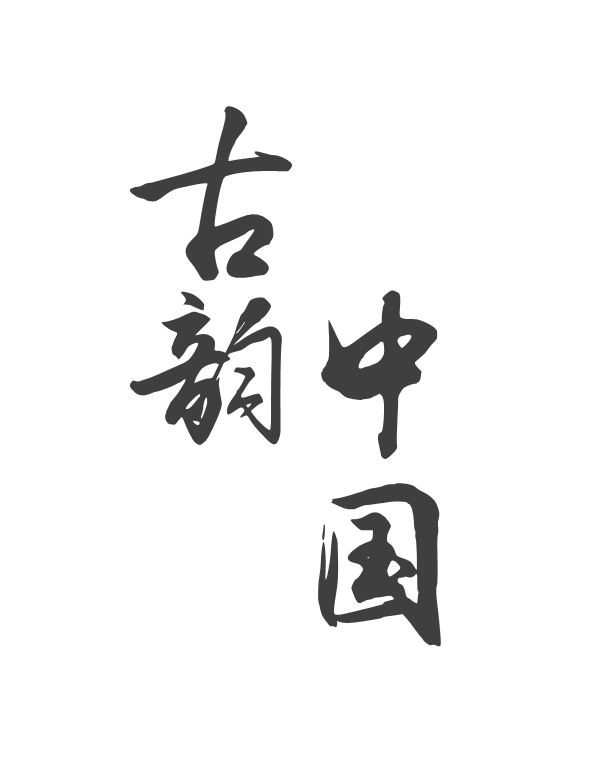 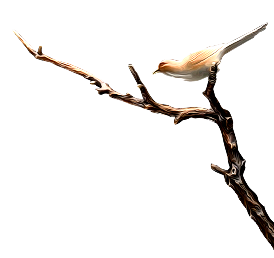 感谢您观看
graduation thesis defense report raduation thesis defense
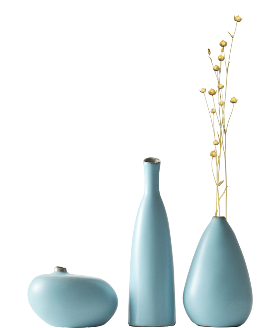 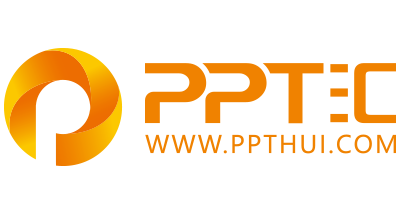 上万精品PPT模板全部免费下载
PPT汇    www.ppthui.com
PPT模板下载：www.ppthui.com/muban/            行业PPT模板：www.ppthui.com/hangye/
工作PPT模板：www.ppthui.com/gongzuo/         节日PPT模板：www.ppthui.com/jieri/
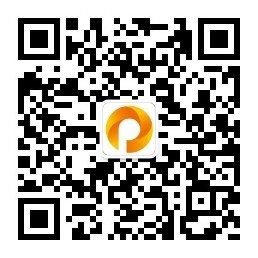 扫描关注公众号“PPT汇”收藏网站防止遗忘/免费获取更多精选PPT模板下载资源
[Speaker Notes: 模板来自于 https://www.ppthui.com    【PPT汇】]
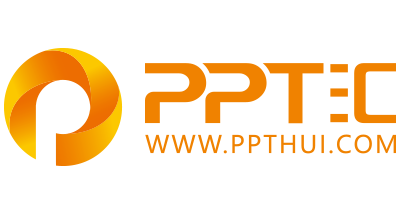 10000+套精品PPT模板全部免费下载
www.ppthui.com
PPT汇

PPT模板下载：www.ppthui.com/muban/            行业PPT模板：www.ppthui.com/hangye/
工作PPT模板：www.ppthui.com/gongzuo/         节日PPT模板：www.ppthui.com/jieri/
党政军事PPT：www.ppthui.com/dangzheng/     教育说课课件：www.ppthui.com/jiaoyu/
PPT模板：简洁模板丨商务模板丨自然风景丨时尚模板丨古典模板丨浪漫爱情丨卡通动漫丨艺术设计丨主题班会丨背景图片

行业PPT：党政军事丨科技模板丨工业机械丨医学医疗丨旅游旅行丨金融理财丨餐饮美食丨教育培训丨教学说课丨营销销售

工作PPT：工作汇报丨毕业答辩丨工作培训丨述职报告丨分析报告丨个人简历丨公司简介丨商业金融丨工作总结丨团队管理

More+
[Speaker Notes: 模板来自于 https://www.ppthui.com    【PPT汇】]